REDOC SPI Presentation(REDOC SPI : Network of doctoral Schools in « spi »)
Mission Grèce
22-29 novembre 2014
H. ROMAT
The Doctoral Schools in France
How to find all of them : https://appliweb.dgri.education.fr/annuaire/
10 different scientific fields (DSPT)
DSPT8 : the scientific fied called « Sciences pour l’ingénieur »
SPI what does that mean in terms of research
REDOC SPI
Réseau d’Ecoles DOCtorales en Sciences Pour l’Ingénieur (network of doctoral schools in « SPI ») http://www.redoc-spi.fr/
Network composed of 
12 Doctoral schools
38 Higher Education Institutions (HEI)
134+111 Laboratories
More than 2500 PhD students
More than 2000 directors of thesis
A lot of international collaborations all over the world 
Greek collaborations : see slide 11
REDOC SPI
http://www.redoc-spi.fr/
The actual doctoral schools members of the network « REDOC SPI », with their associated universities
N° 037 Univ. Franche-Comté : http://ed-spim.univ-fcomte.fr/
N° 162 INSA Lyon, Centrale : http://mega.ec-lyon.fr/EDindex.htm
N° 209 Univ. Bordeaux : http://www.u-bordeaux1.fr/edspi
N° 353 Univ. Aix Marseille, Centrale Marseille : http://ed353.univ-mrs.fr/
N° 391 UPMC : http://www.ed391.upmc.fr/
N° 409 Univ. Lorraine, Supelec : http://www.emma.uhp-nancy.fr/
N° 432 ENSAM, Mines Paris : http://edsmi@ensam.eu/
N° 467 ISAE, INSA Toulouse : http://www.isae.fr/ed-aa/ 
N° 498 Centrale Nantes, Univ. Nantes, ENSAM et Mines Paris : http://www.ec-nantes.fr/ed-spiga
N° 510 INP Grenoble, Univ. J Fourier : http://edimep2.grenoble-inp.fr/
N° 522 Univ. Poitiers : http://simmea.ed.univ-poitiers.fr/
N° 531 Univ. Paris Est : http://www.univ-paris-est.fr/fr/-ecole-doctorale-sciences-ingenierie-et-environnement-sie-ed-531-/
5
Where are they in France ?
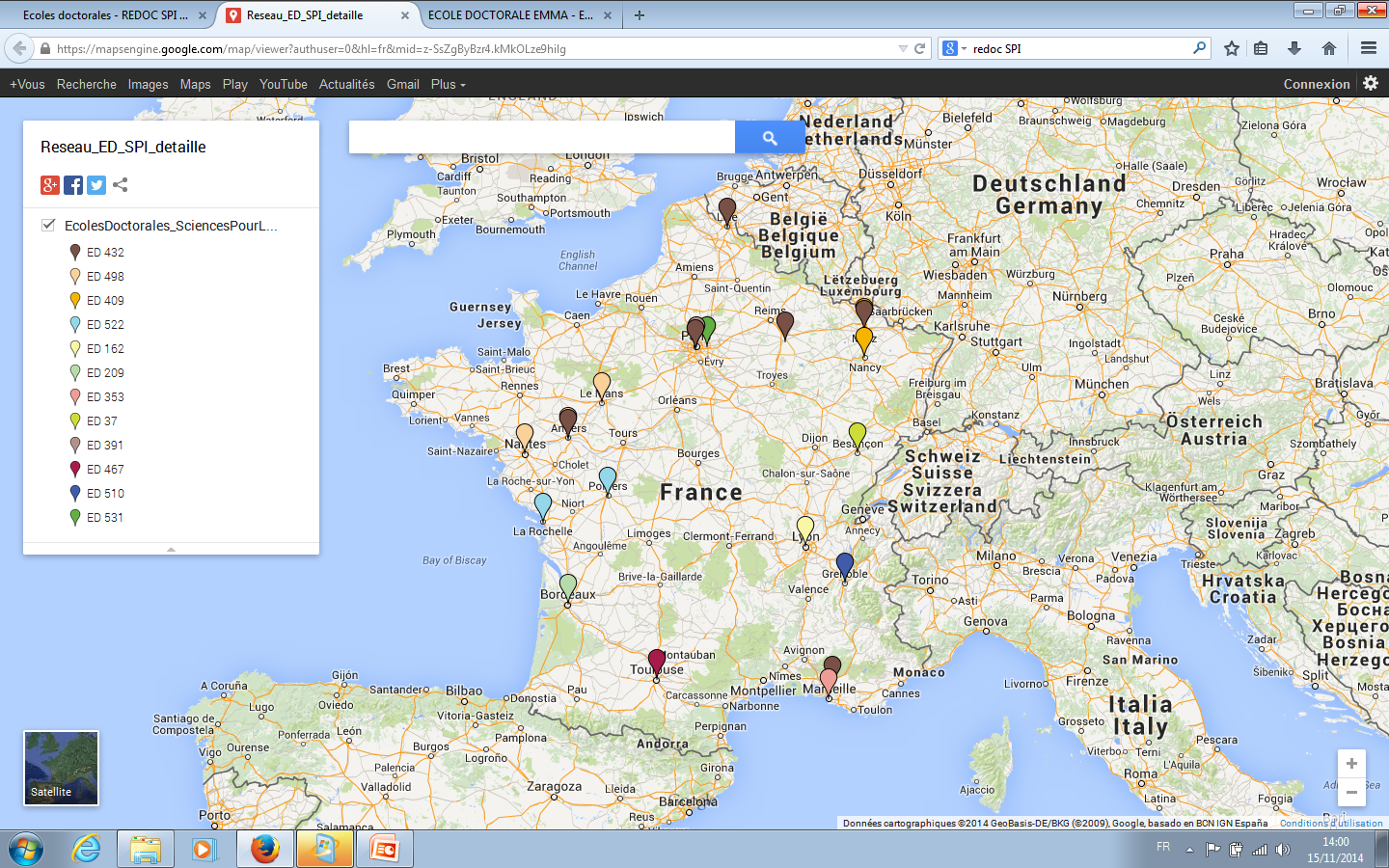 REDOC SPI
N° 037 Univ. Franche-Comté (SPIM): 
http://ed-spim.univ-fcomte.fr/
	 			

N° 162 INSA Lyon, Centrale (MEGA): 
http://edmega.universite-lyon.fr/


N° 209 Univ. Bordeaux (SPI): 
http://www.u-bordeaux1.fr/edspi
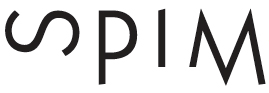 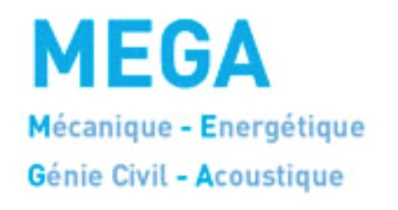 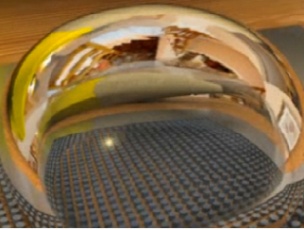 7
REDOC SPI NETWORK
N° 353 Univ. Aix Marseille, Centrale Marseille (SPI):
http://ed353.univ-mrs.fr/


N° 391 UPMC (SMAER): 
http://www.ed391.upmc.fr


N° 409 Univ. Lorraine, Supelec (EMMA) :
http://www.emma.uhp-nancy.fr/
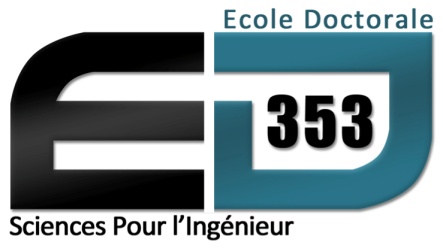 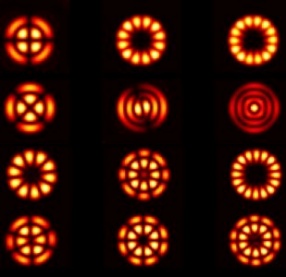 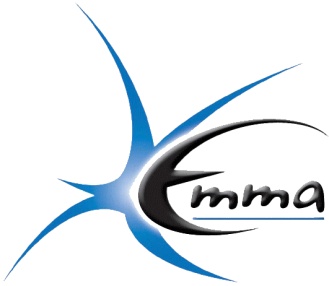 8
REDOC SPI NETWORK
N° 432 ENSAM, Mines Paris (SMI):
http://www.paris.ensam.fr/ed/


N° 467 ISAE, INSA Toulouse (AA):
 http://www.isae.fr/ed-aa/


N° 498 Centrale Nantes, Univ. Nantes (SPIGA):  
http://www.ec-nantes.fr/version-francaise/recherche/ecole-doctorale-spiga/
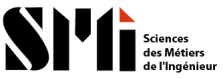 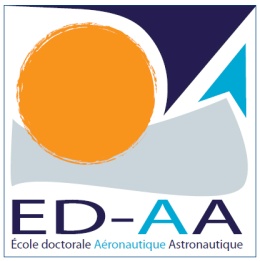 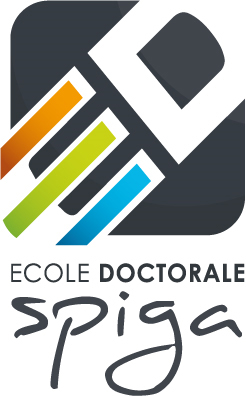 9
REDOC SPI NETWORK
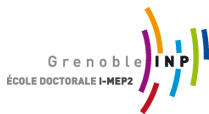 N° 510 INP Grenoble, Univ. J Fourier (I-MEP2):
http://edimep2.grenoble-inp.fr/


N° 522 Univ. Poitiers (SI-MMEA): 
http://simmea.ed.univ-poitiers.fr/


N° 531 Univ. Paris Est (SIE): 
http://www.univ-paris-est.fr/fr/-ecole-doctorale-sciences-ingenierie-et-environnement-sie-ed-531-/
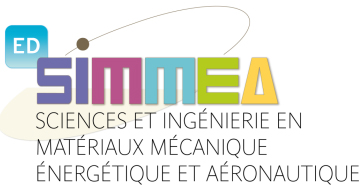 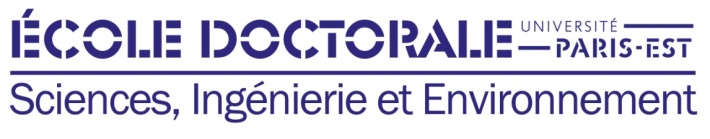 10
Greek collaborations with redoc spi
University of Athens (Departement of Solid state physics) and FEMTO-ST Institute (SPIM) 
NCRS (Institute of Nanoscience and Nanotechnology) and FEMTO-ST Institute (SPIM)
Aristotle Thessaloniki University (Dpt. of Applied Physics) and P’ Institute (SIMMEA)
Aristotle Thessaloniki University (PhD student) and ENSAM (SMI)
Aristotle University of Thessaloniki (Laboratory of Mechanics of Materials) and Laboratoire Navier ENPC (SIE) 
University of Patras (EASN Network, Laboratory of Applied Thermodynamics) and P’ Institute (SIMMEA)
University of Patras (Department of Civil Engineering) and Laboratoire Navier ENPC (SIE) 
National Technical University of Athens (Fluid Mechanic Laboratory) and P’ Institute (SIMMEA)
National Technical University of Athens (“Laboratory for Earthquake Engineering”, “Geotechnical Earthquake Engineering, Soil Mechanics”, “Generalized continua, Mechanics”, “Soil Mechanics, Plasticity”) and Laboratoire Navier ENPC (SIE)
Some tools for scientific collaboration
CNRS TOOLS : http://www.cnrs.fr/derci/spip.php?article3
Projet échanges de chercheurs 
Projet PICS
Projet LIA
Projet GDRI
Projet UMI
European projects
Sandwich Thesis
Collaboration between two laboraties with PhD students working on common subjects of interest. The PhD student is only registered in its proper university and obtains his Doctorate degree from it 
Cotutelle Thesis
Collaboration between two laboraties with PhD students working on common subjects of interest. The PhD student is registered in both  universities and obtains his Doctorate degree from both. An agreement between both universities have to be signed, the PhD student have to spend half of his time in each laboratory.
How to get money for a thesis
From the French Ministry (Doctoral Contract) information on REDOC SPI website : http://www.redoc-spi.fr/m-169-offres-de-theses-actus-.html and on the websites of all the Doctoral Schools

From the Greek Ministry

From French and Geek industrial companies …